1
Воспитатель ГБДОУ д/c №30
Тюляндина Юлия Александровна
Продолжаем укреплять здоровье детей.
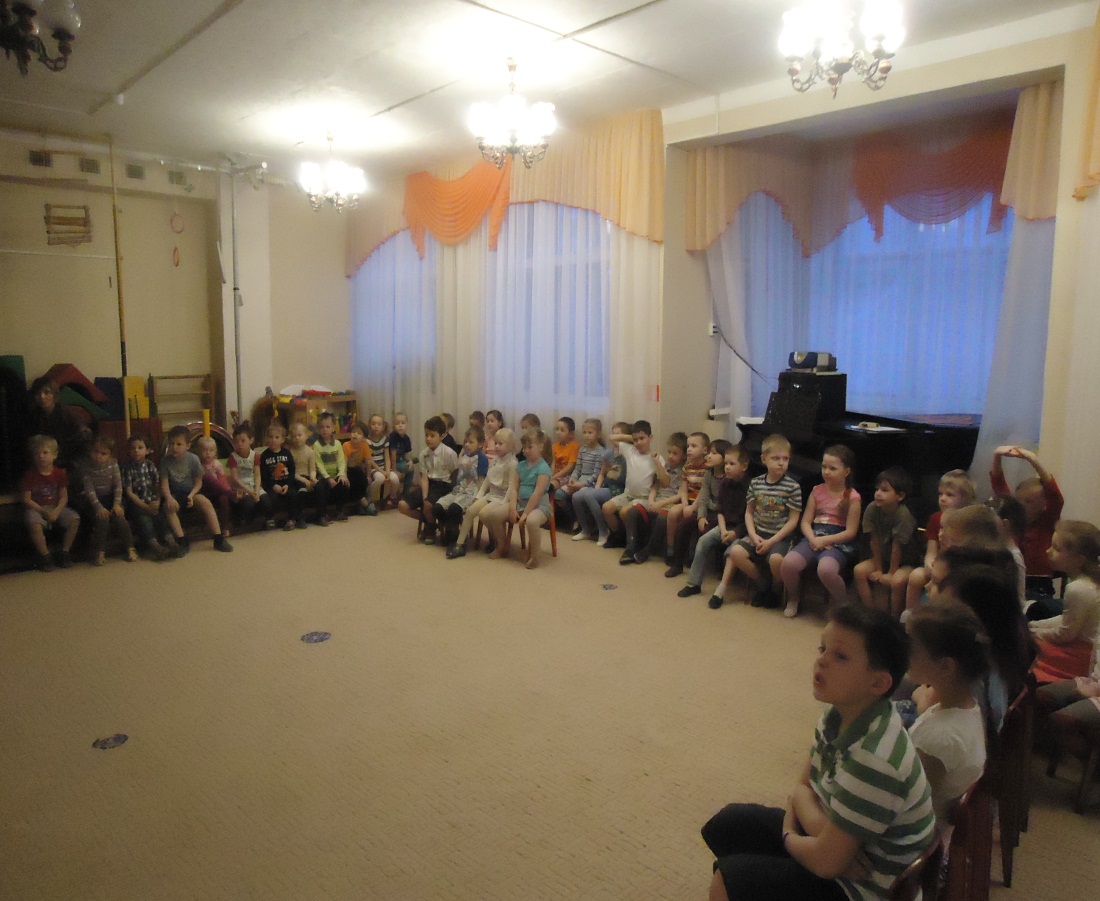 Здравствуй- это живи здоровым или будь здоров, пожелание  друг другу здоровья.
Как прогнать микробов?
Чем микробов напугать?
Может громче всех кричать,
И в ладоши хлопать?
Или высунуть язык,
И ногами топать?

И тогда микроб решит-
В стране землетрясение,
И на улицу сбежит, чтоб найти спасение.
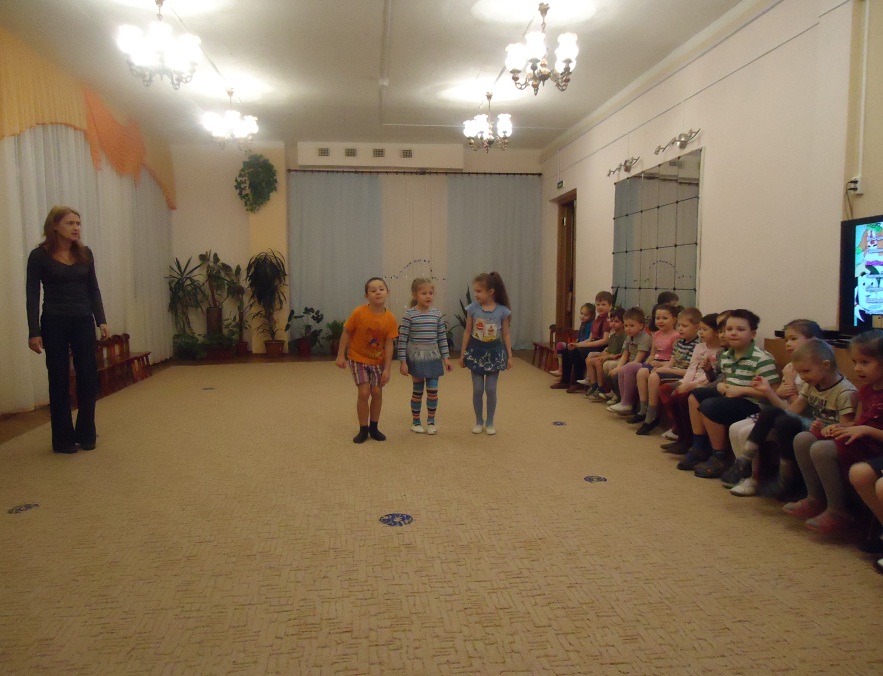 Желаем друг другу здоровья, делаем зарядку, занимаемся танцами, гуляем, закаляемся, едим овощи и фрукты, пьем соки.
Что мы делаем в детском саду чтобы быть здоровым?
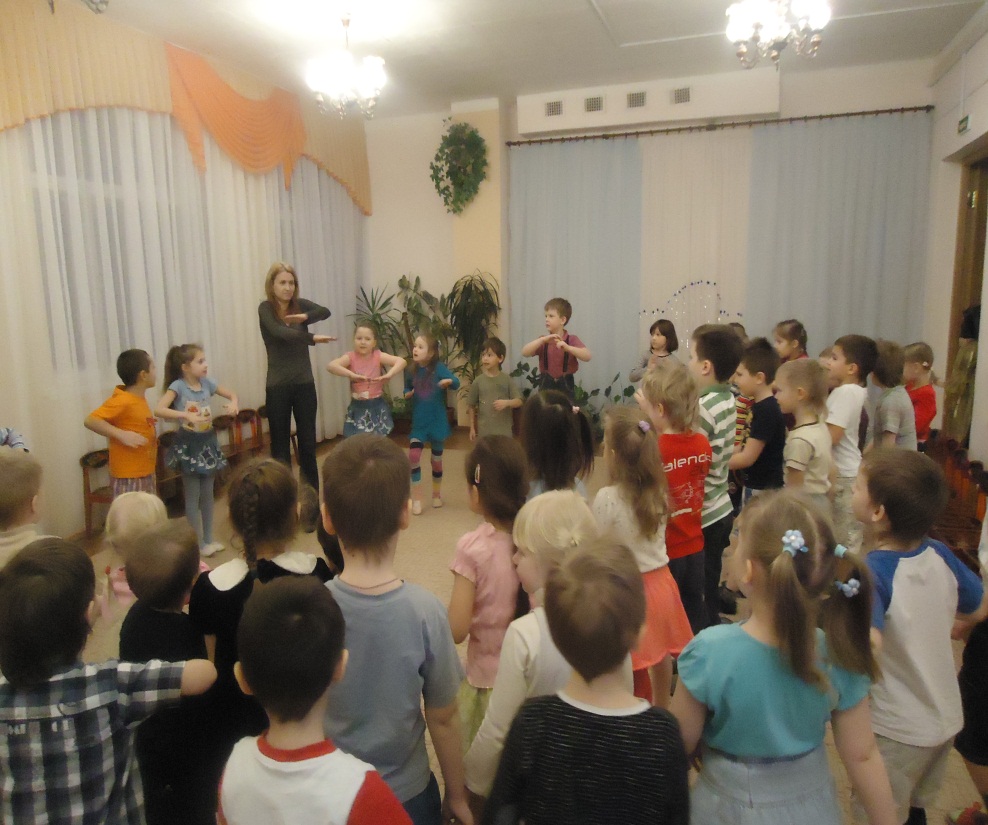 Я- любимица народаВаша тетя Непогода
Где она – там и ангина
Или даже скарлатина
Ввысь летит температура
И нужна скорей микстура.

Промокают быстро ноги,
Папы, мамы- все в тревоге.
Вам подарит грипп…
Насморк, кашель и бронхит.
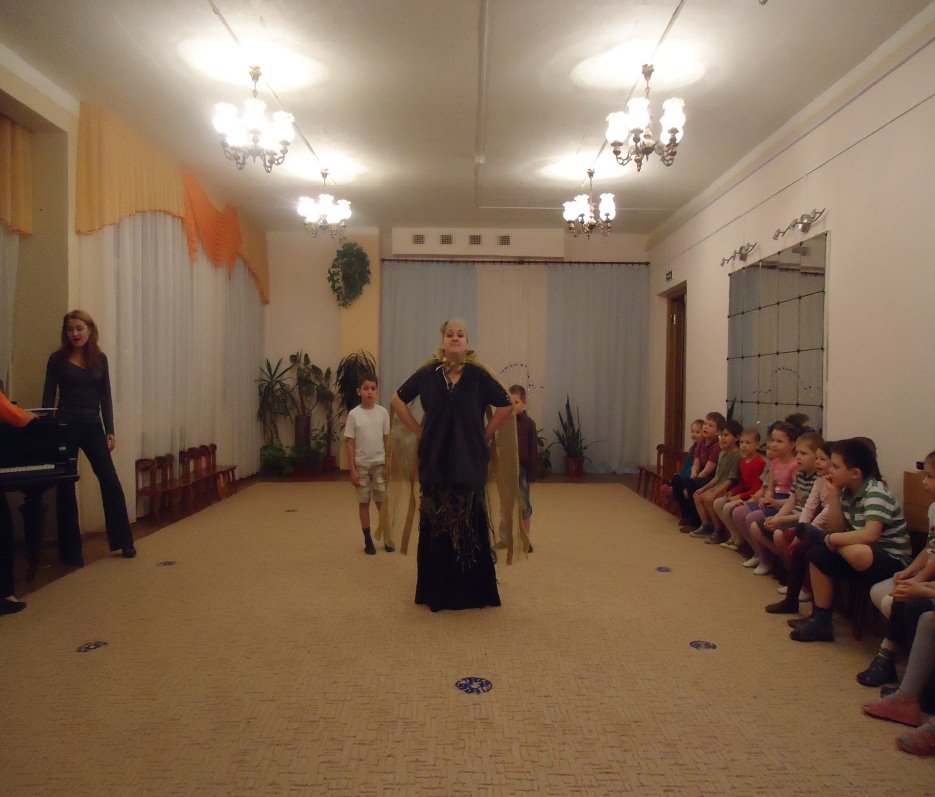 А вы кто такие?
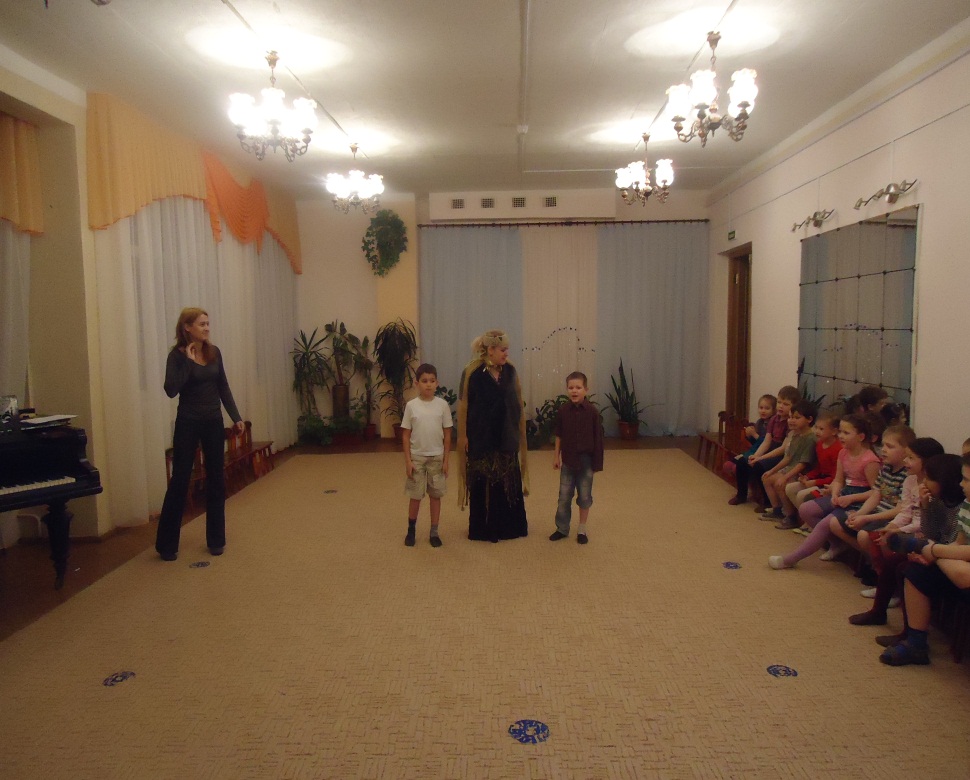 Мы, ап-чхи, ап-чхи,
ап-чхи!
Мы чихунчики!
Вовсе не горюнчики!
Радуйтесь дети нам всегда
Ведь болеть и хворать- это красота!
Чтоб здоровым оставаться Нужно правильно питатьсяБегать, прыгать, танцевать.
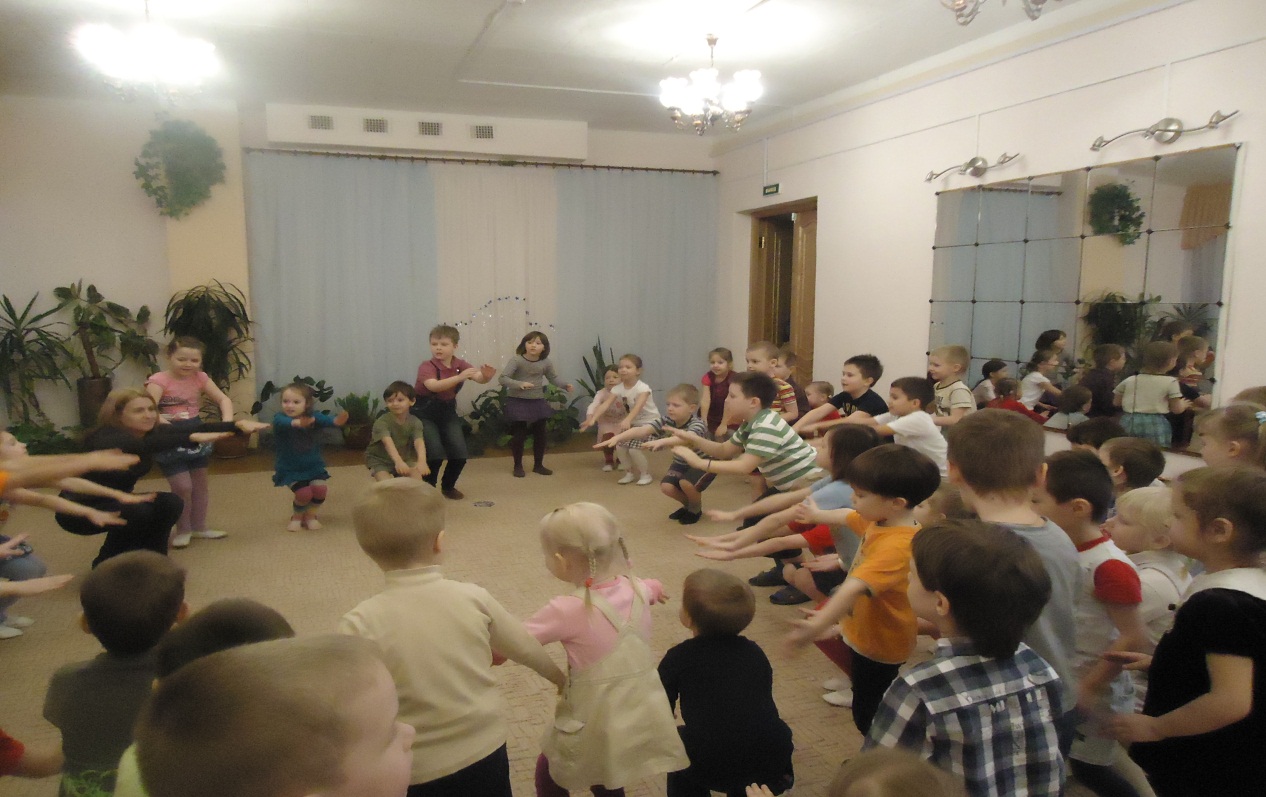